Муниципальное  бюджетное общеобразовательное учреждение «Покровская средняя общеобразовательная школа № 3»
Разработка занятия 
по внеурочной деятельности 
в 1 - 2 классе
Тема «Символы моего края»
Составила:
Припузова Александра Валерьевна 
Учитель начальных классов
Муниципальное  бюджетное общеобразовательное учреждение 
«Покровская средняя общеобразовательная школа № 3»
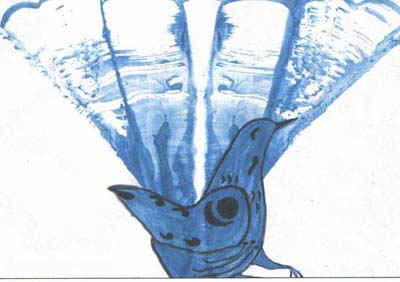 Кружок  «Волшебная кисточка»
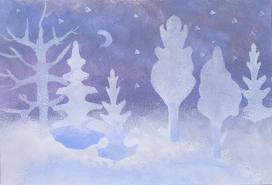 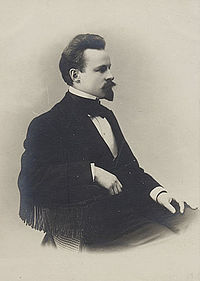 Константин 
Бальмонт
Снежинка
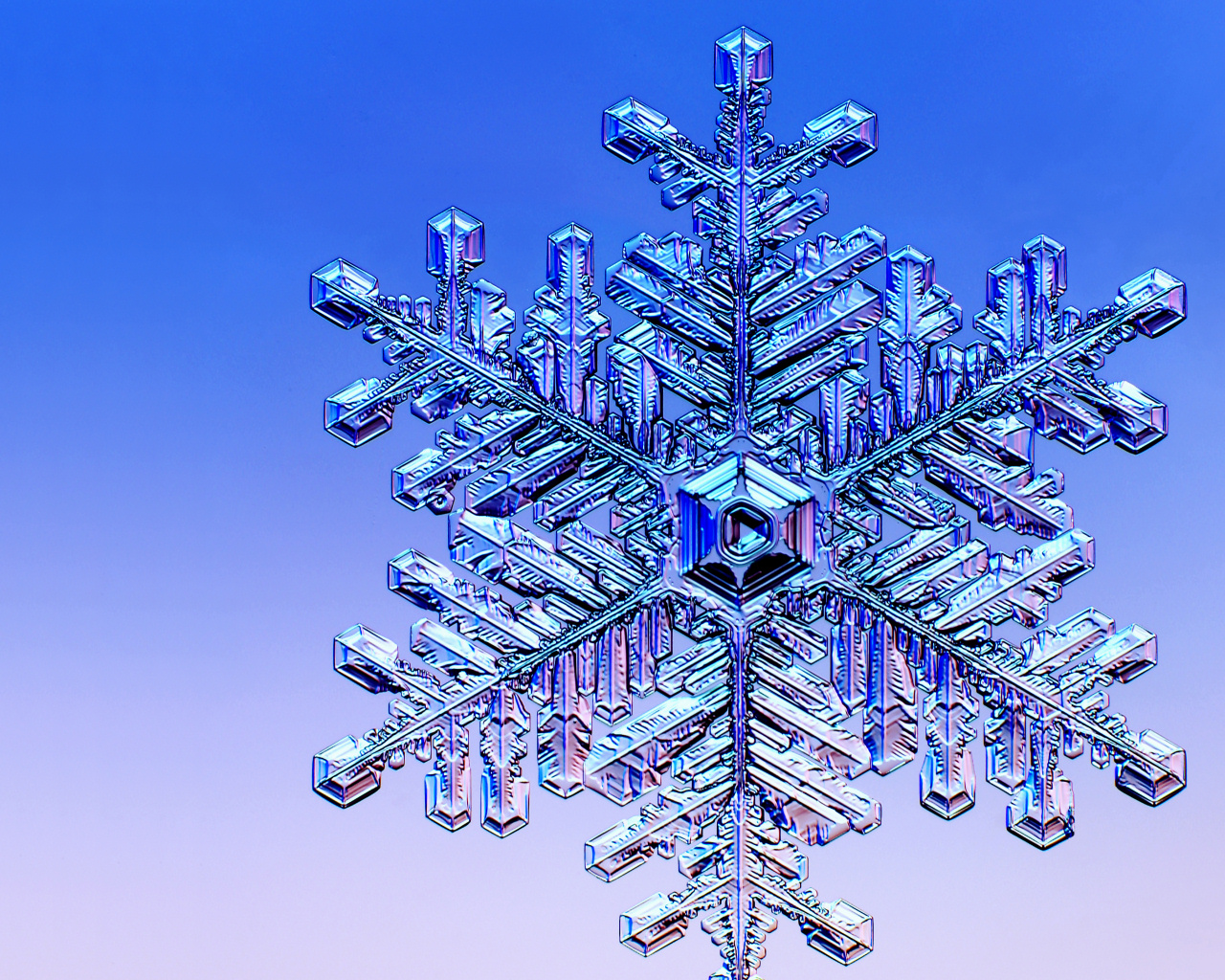 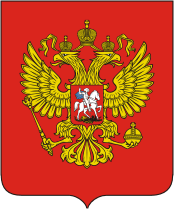 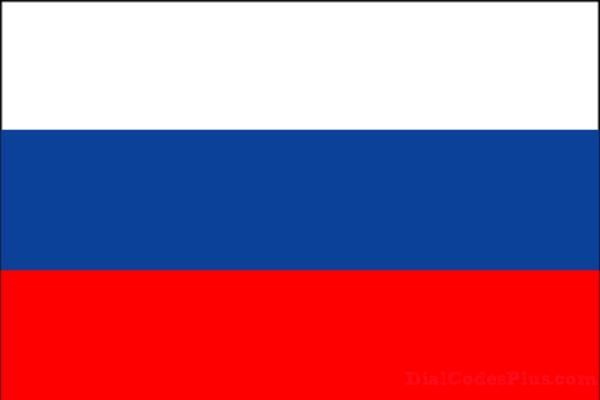 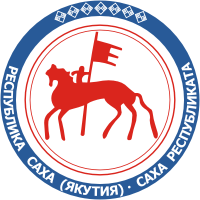 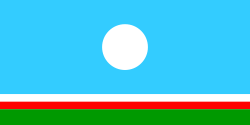 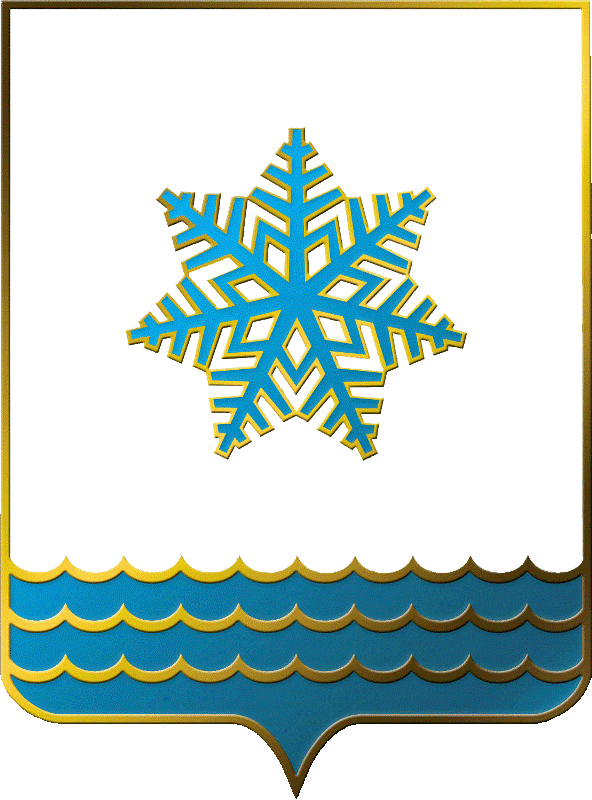 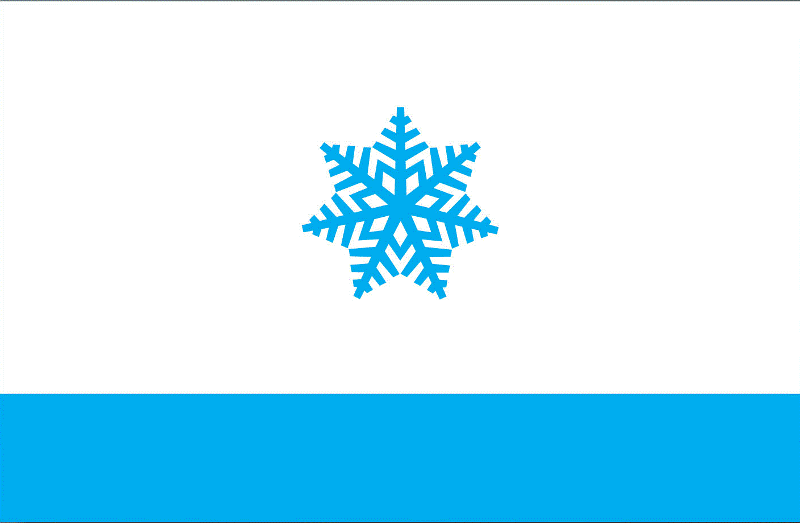 Герб  и флаг  России
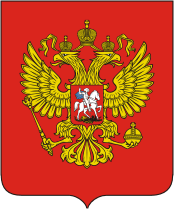 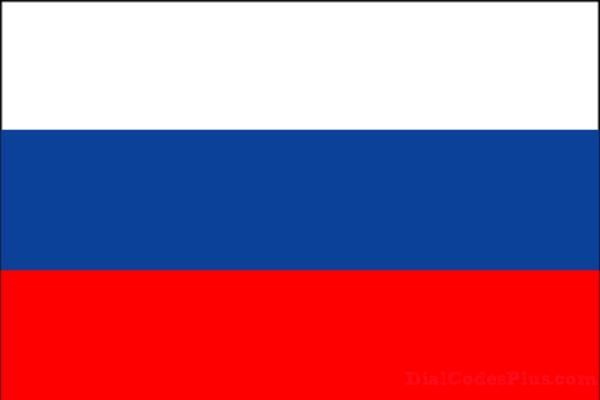 Герб  и флаг
Республики Саха (Я)
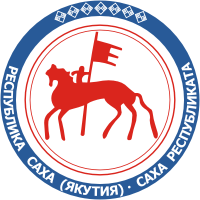 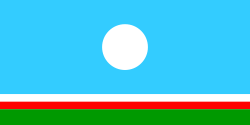 Герб и флаг 
г. Покровск
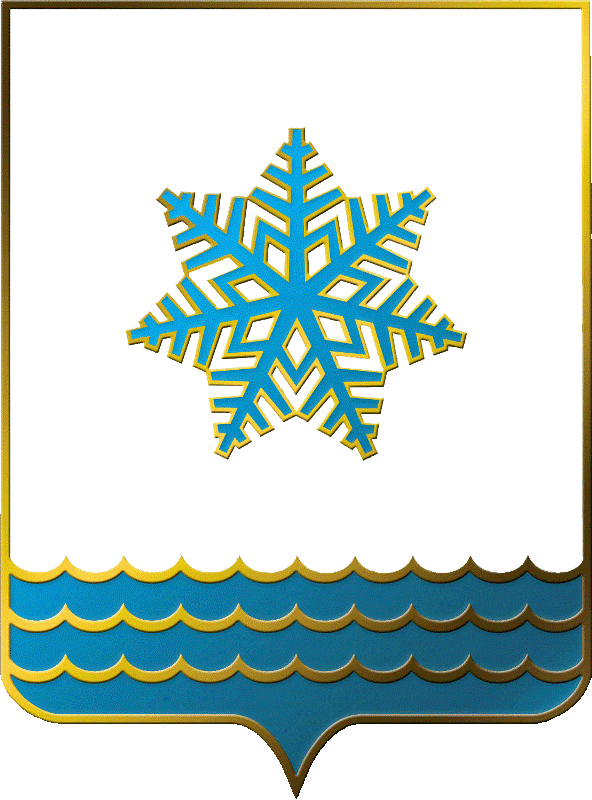 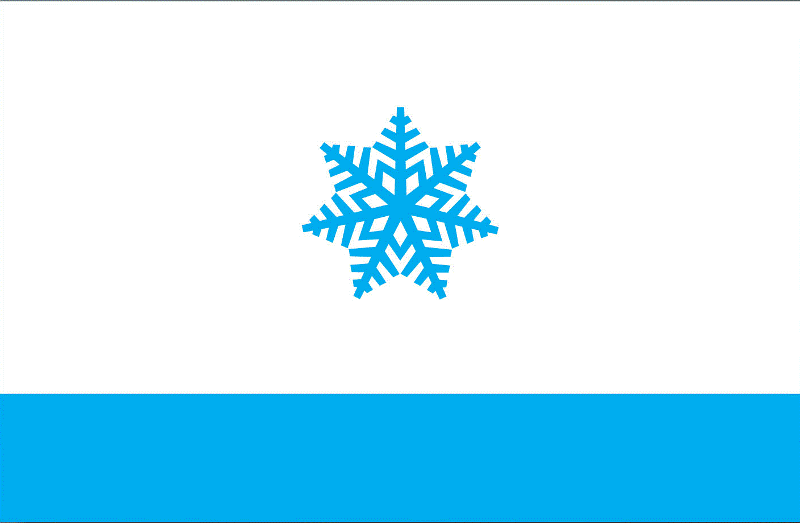 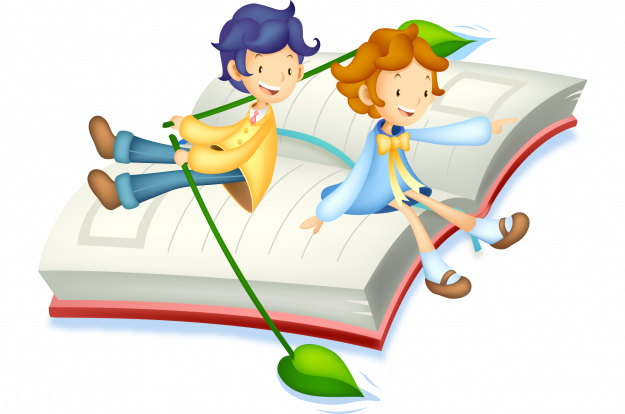 Символы   моего   края
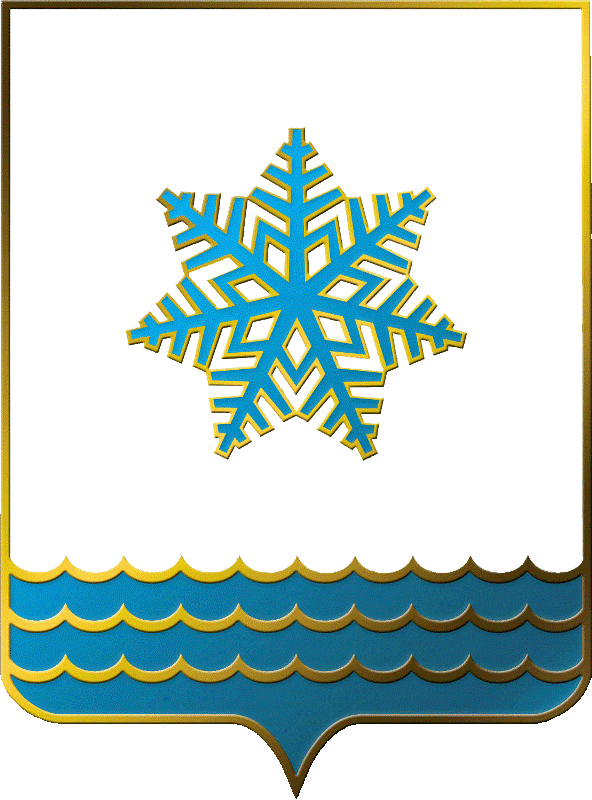 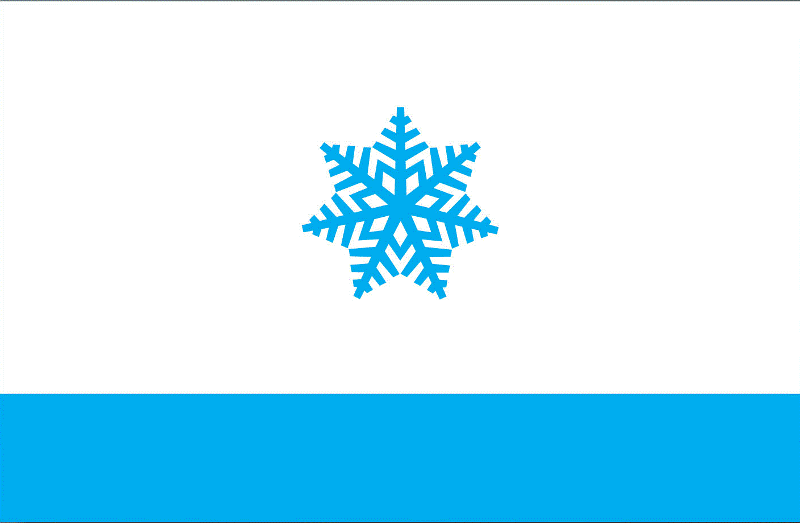 Художник
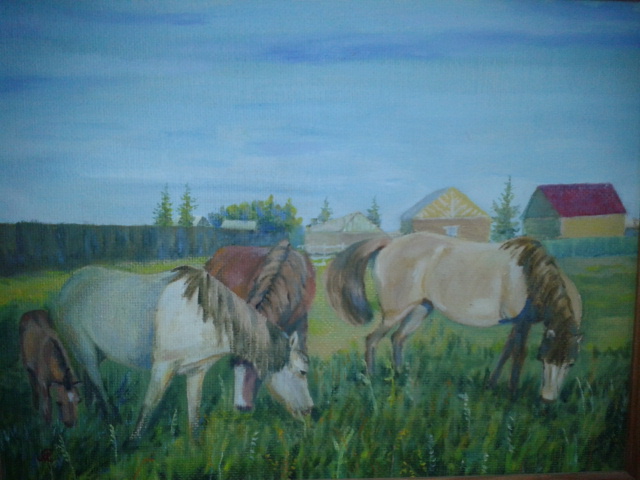 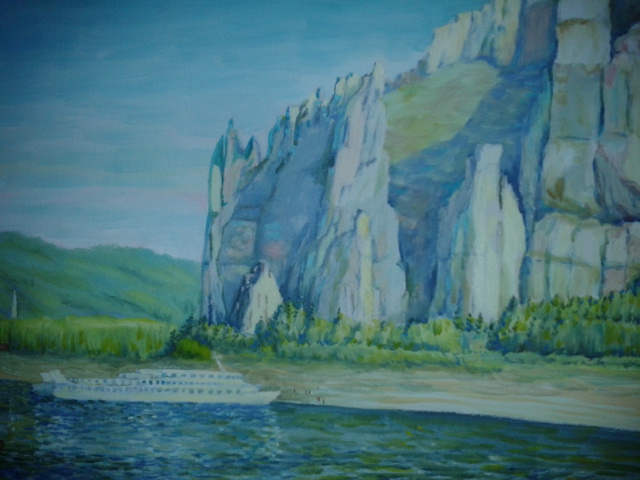 Келин Анатолий Романович
Спасибо за занятие.